ADVOCACY BOOTCAMP
February 7, 2023
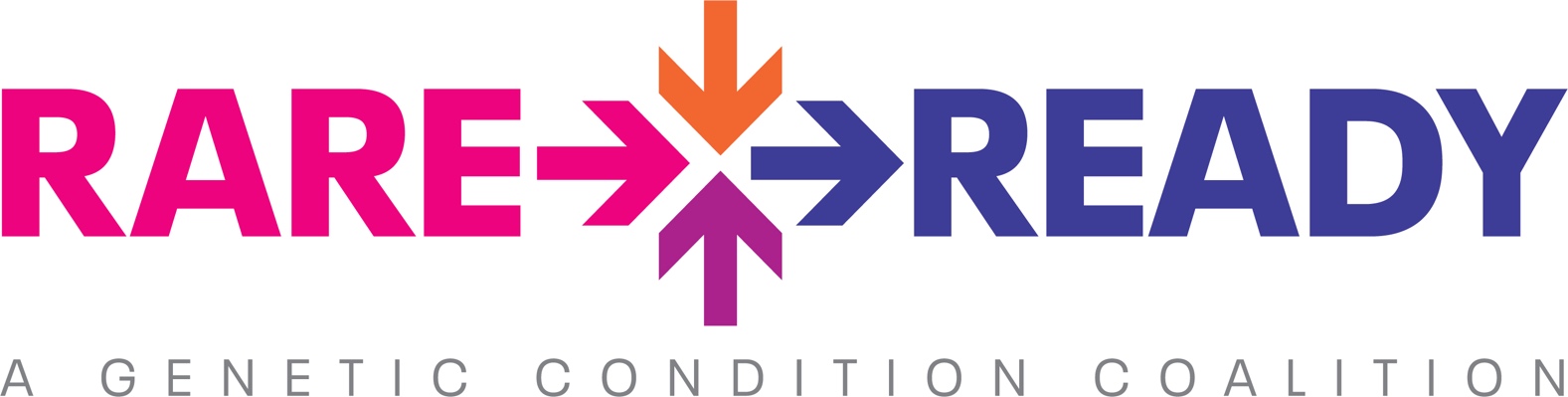 Sponsored by BioMarin
This material was presented on 02/07/23; its continued accuracy, reliability, correctness, or completeness cannot not be assured after that date.
MMRC-NOP-00160 / January 2023
What We’ll Cover Today
Rare & Ready: A Genetic Condition Coalition
Medicaid Access to Treatments for Rare Conditions
Improving Access to Telehealth
How to Get Involved
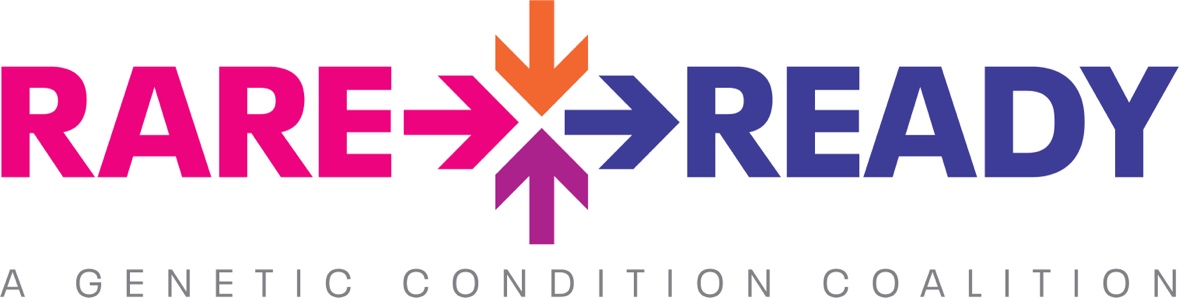 Have you ever communicated with your state or federal legislator?
Yes
No
Rare & Ready: A Genetic Condition Coalition
Kari Lato
Sr. Director, Policy & Advocacy 
Rx4good
Rare & Ready: A Genetic Condition Coalition
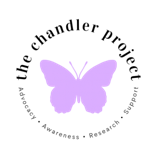 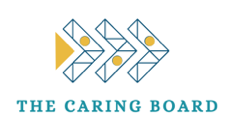 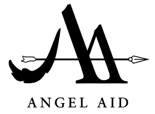 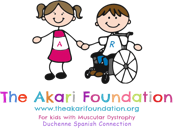 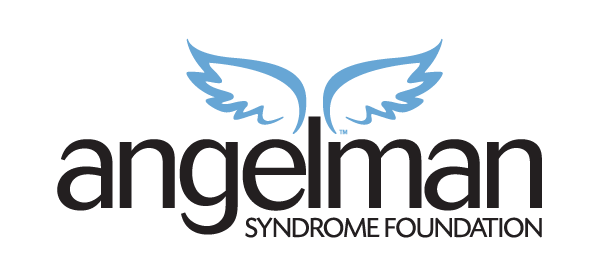 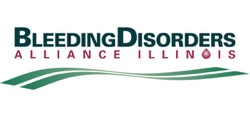 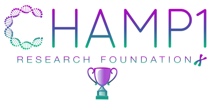 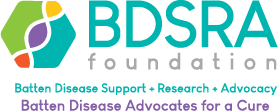 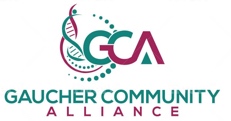 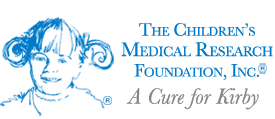 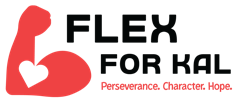 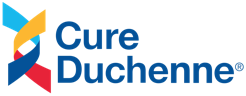 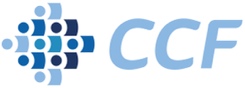 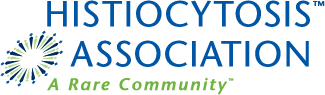 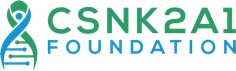 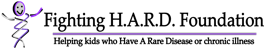 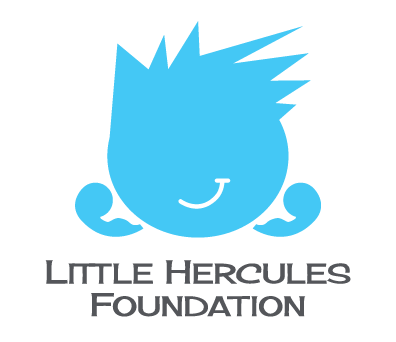 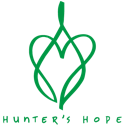 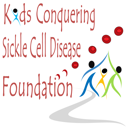 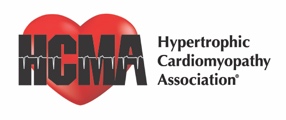 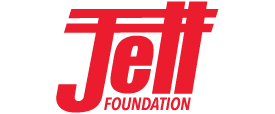 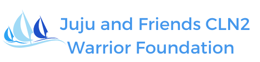 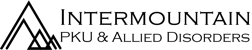 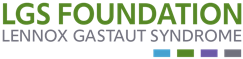 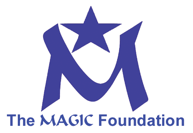 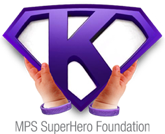 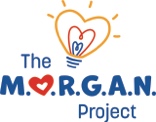 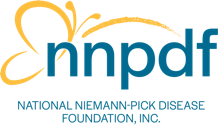 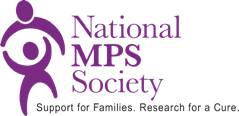 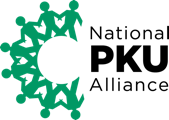 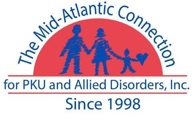 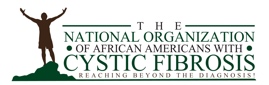 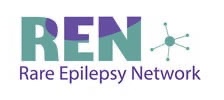 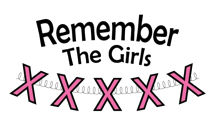 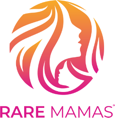 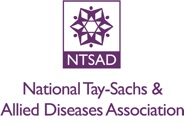 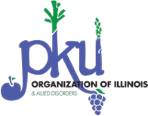 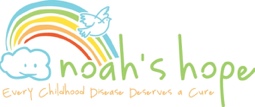 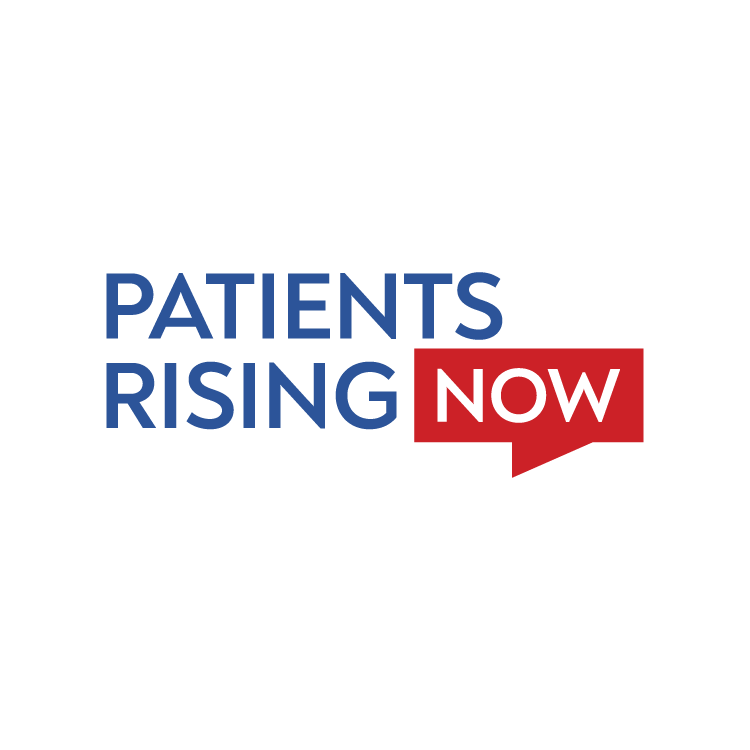 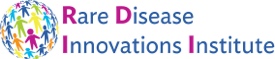 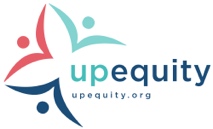 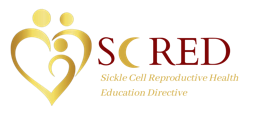 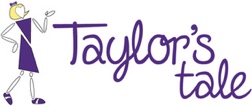 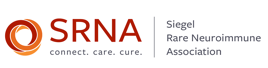 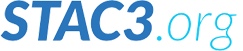 Power of a Coalition
Focused on Three Policy Priorities
Patients with rare or genetic conditions deserve access to new FDA-approved therapies as soon as they are available. We need to mitigate state Medicaid program hurdles that limit access.
Outcomes-based arrangements offer hope for those with rare conditions to access transformative treatments including gene and cell therapies.
Telehealth across state lines helps ensure accurate diagnosis, good disease management, and access to the small number of rare disease experts.
MEDICAID ACCESS TO TREATMENTS FOR RARE CONDITIONS
Ken Sprague
Associate Director, Government AffairsBioMarin
Challenges in Accessing Rare Disease Therapies
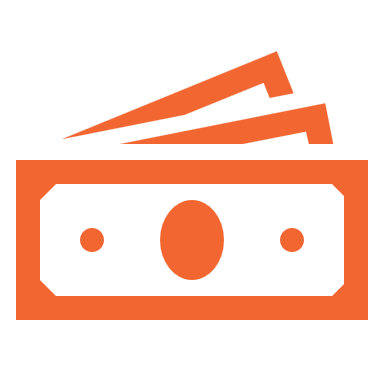 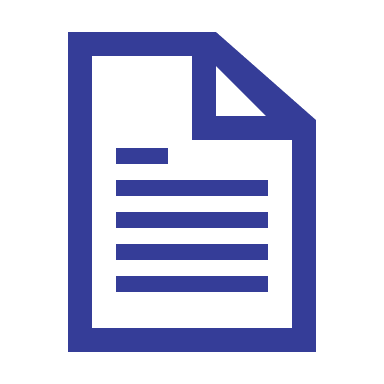 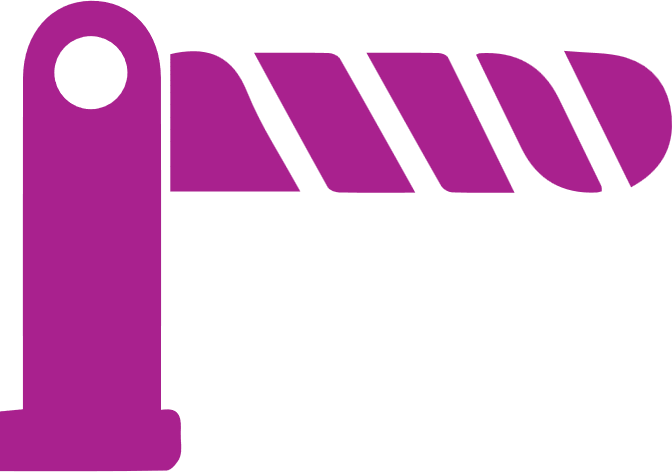 ICER and Other Cost-Effectiveness Analysis
State Medicaid Agencies Lack of Coverage
Price Controls
State Medicaid agencies rely on the Institute for Clinical & Economic Review (ICER) analyses and reports to evaluate treatments.
Disproportionate impact on rare disease therapies because of the use of quality-adjusted life-year (QALY).
Medicaid agencies (CA, MA) working directly with ICER or leveraging reports when developing coverage criteria.
State Medicaid agencies may use waivers and other avenues to limit access to innovative therapies.
Operating a commercial-style closed formulary or not covering accelerated approval drugs have become more commonplace.
While some proposals haven’t been approved by the Centers for Medicare and Medicaid Services, more continue to “pop up.”
Price setting through prescription drug affordability boards or reference pricing legislation is a common tactic used by state Medicaid agencies.
Laws/proposed legislation allow states to limit reimbursement levels for certain innovative therapies.
These laws are an existential threat to the innovative R&D pipeline for rare disease therapies.
Hurdles Impede Access to Treatments
Several “operational hurdles” pose a threat to rare disease therapy access
“Time to Treat” Legislative Concept & Principles
Prevents lengthy delays to development of coverage policies
Rationale
Prevents Medicaid/managed care organizations from developing coverage policy based on trial inclusion/exclusion criteria
Rationale
Helps mitigate some of the onerous utilization management strategies implemented by plans and Medicaid
Rationale
Limits scope of legislation to increase likelihood of passage
Rationale
Do you have the enough information to talk with state policymakers about Medicaid access challenges faced by people with rare disorders?
Yes 
Somewhat 
No
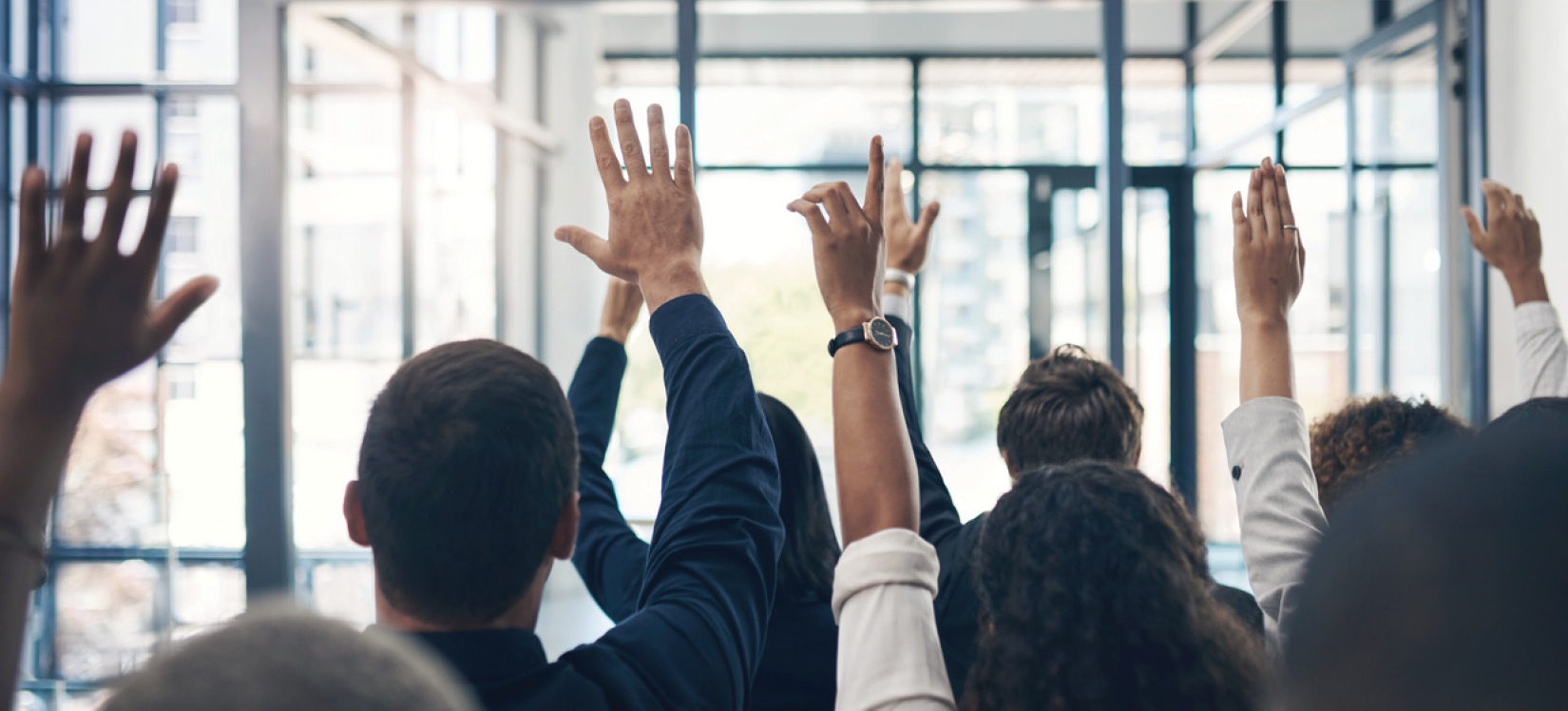 Questions
INTERSTATE TELEHEALTH
Jennifer Hitchon
Director, Government AffairsBioMarin
Telehealth Landscape
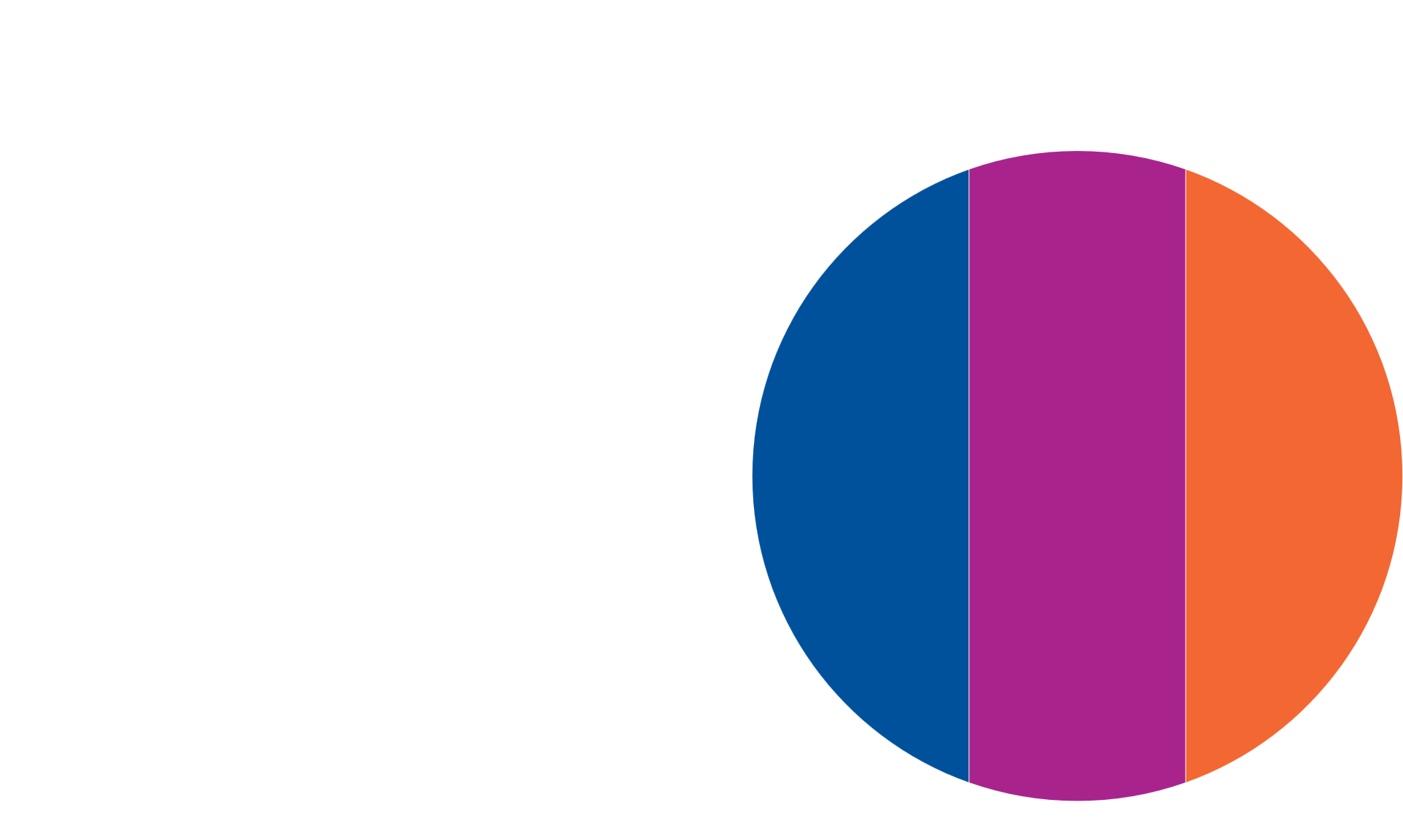 Responding to the public health emergency, all 50 states and DC waived – to varying extents – state licensure laws in order to facilitate telehealth across state lines.
Now 40 states and DC (and counting) have now ended their emergency declarations, and many of the telehealth and licensure flexibilities are expiring with them.
No uniformity: The coverage and reimbursement rules around telehealth visits vary by state and by payer (Medicaid, commercial insurance, employer health plans).  
No clarity: Many telehealth policies are not written down and not publicly available. Some are only made on an ad hoc, case-by-case basis, so it is difficult for patients and physicians to know in advance what care will be covered.
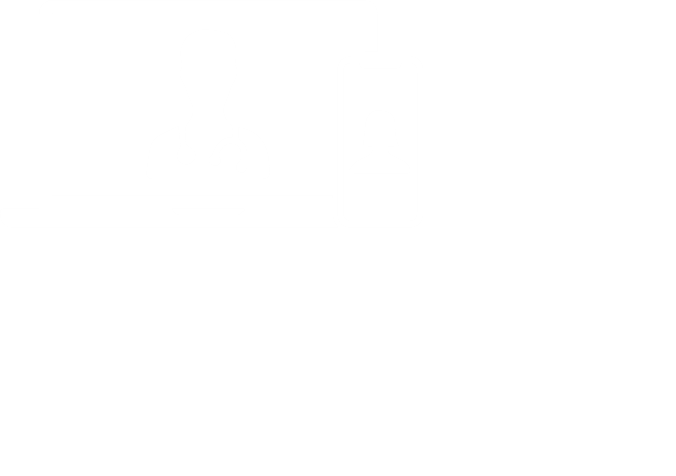 Why Interstate Telehealth is Uniquely Important for Rare Disease Patients
With a limited number of medical experts in their rare conditions, access to telehealth across state lines can be critical for good disease management for patients with rare conditions.
This is especially true as travel for rare disease patients and their caregivers can be uniquely complex.
In addition to patient need, in-state physicians are asking for virtual consults with out of state rare disease physician colleagues to be covered.
We recognize that telehealth has its limitations.  Virtual care should not replace necessary in-person visits.  That is not good health care, and not good policy.
There is a need for clear, defined pathways to patient access and payer reimbursement
Have you or a loved one experienced challenges getting access to out-of-state telehealth visits?
Yes 
Somewhat 
No
Hurdles to State-by-State Licensure Exceptions
Policy Pathways for Access
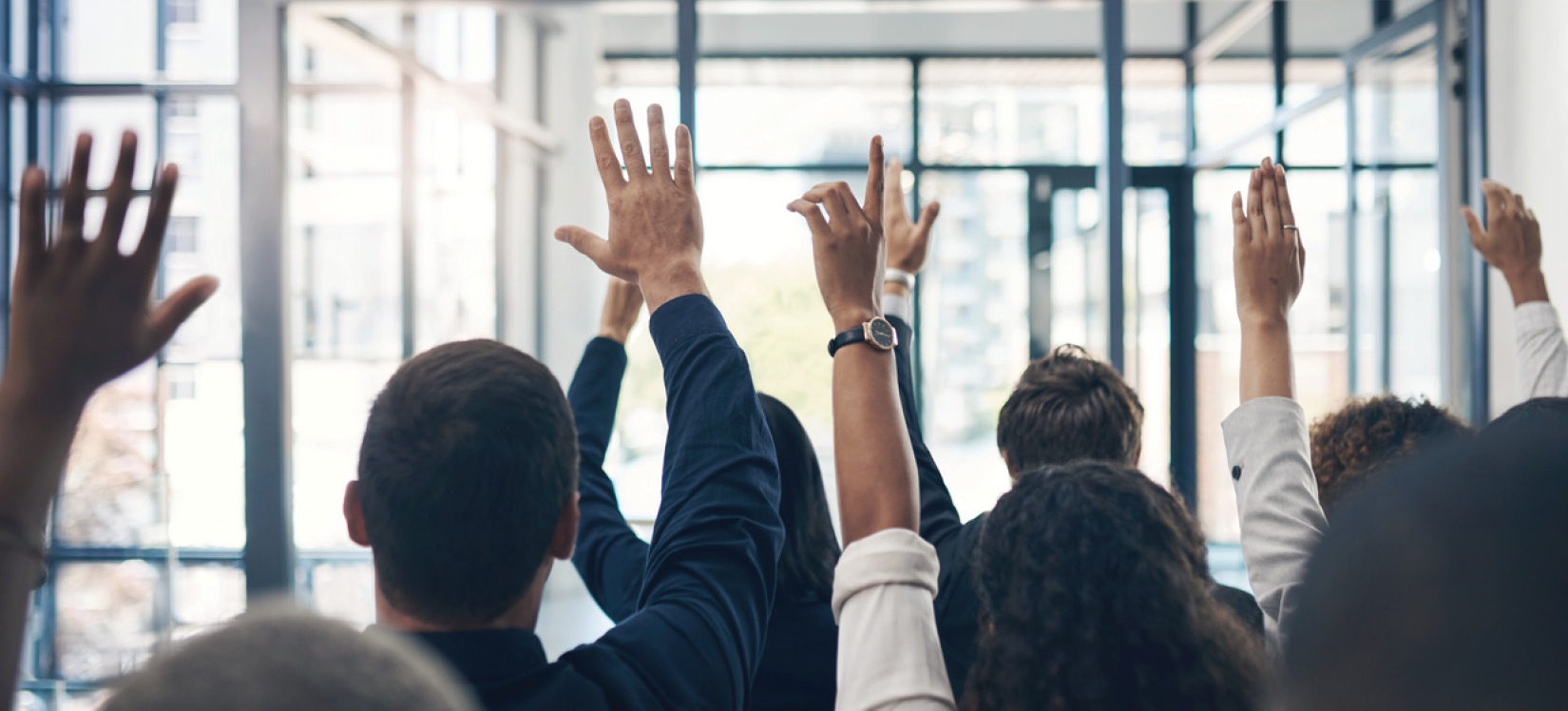 Questions
EFFECTIVE ADVOCACY
Kari Lato
Sr. Director, Policy & Advocacy 
Rx4good
Why Advocacy Matters
1: A Good Presentation Is About Data And Story. Forbes. 2015. https://bit.ly/3IjJQL0. Accessed on 3/12/22.
Principles for Advocating Change
Three steps for policy change:

Create awareness, influence public perception, and move people to action.

Educate and engage policymakers and other stakeholders.
Build a strong and diverse coalition to amplify your voice and impact.
Effective Ways to Advocate
Join the Rare & Ready Coalition and encourage others to join the coalition. The more voices – the bigger the impact!
Meet with decision-makers to share your rare disease experience. Explain the impact of their policy decisions on your community.
Write an op-ed or letter to the editor. 
Use social media to educate and bring awareness to the issue – make sure to tag and include relevant hashtags. 
Submit comments or feedback on policies and regulations.
Attend conferences, trainings, forums, and events.
Tap into e-advocacy, sign up for newsletters and e-alerts.
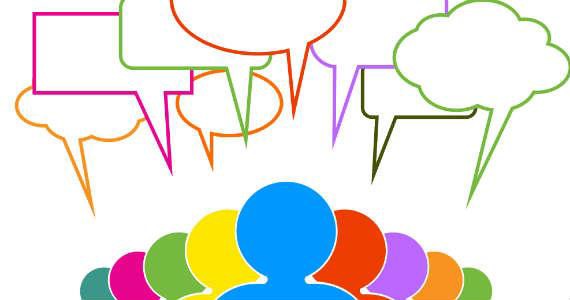 Building and Communicating Your Message
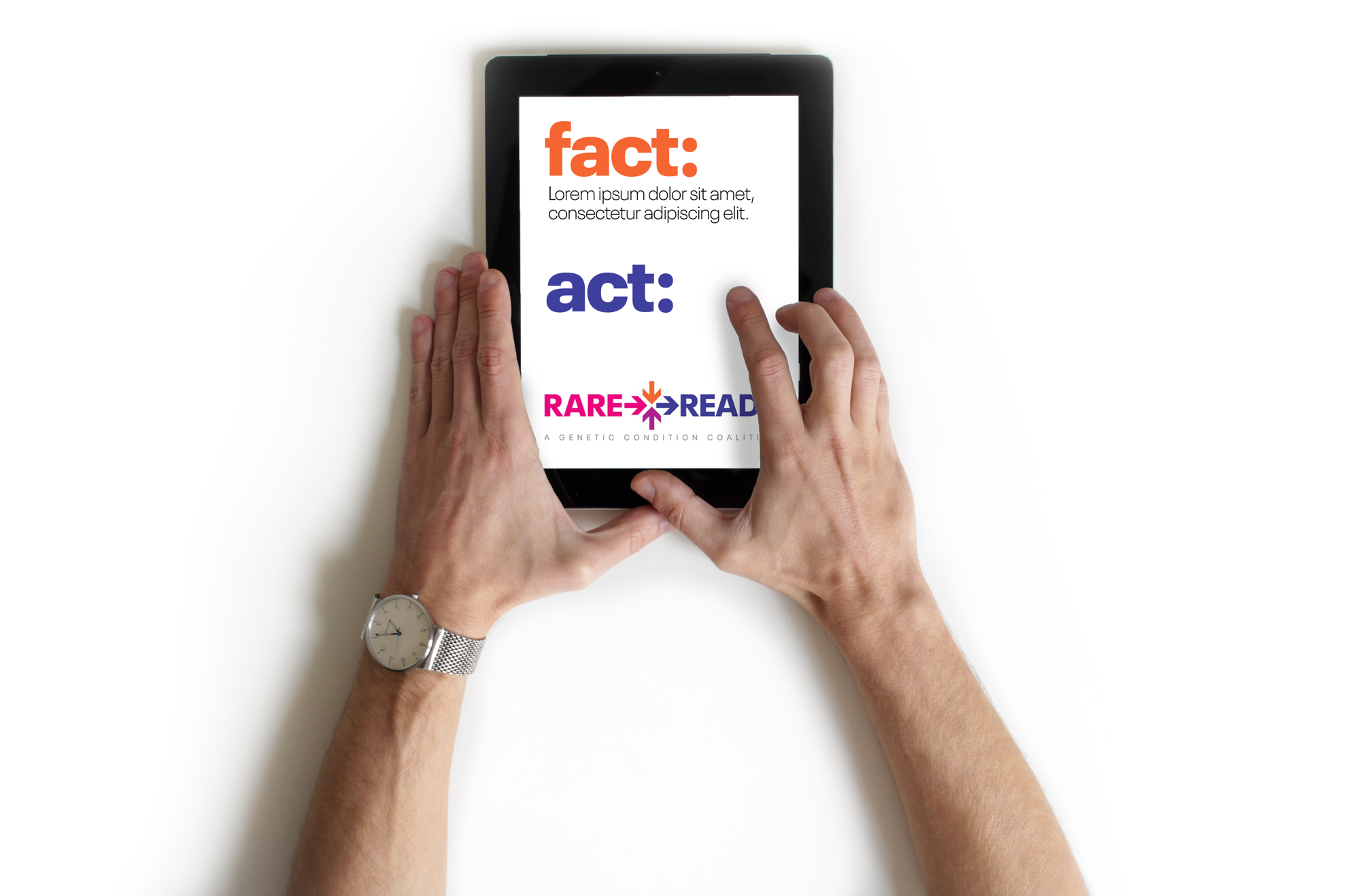 Keep it simple. Focus on the facts and the impact of your disease and the urgency to act.
Share the problem. Offer a solution. Ask for what you need or what can help.
Be authentic. Create connections and empathy by being open and honest. Be willing to answer questions.
Inspire ACTION!
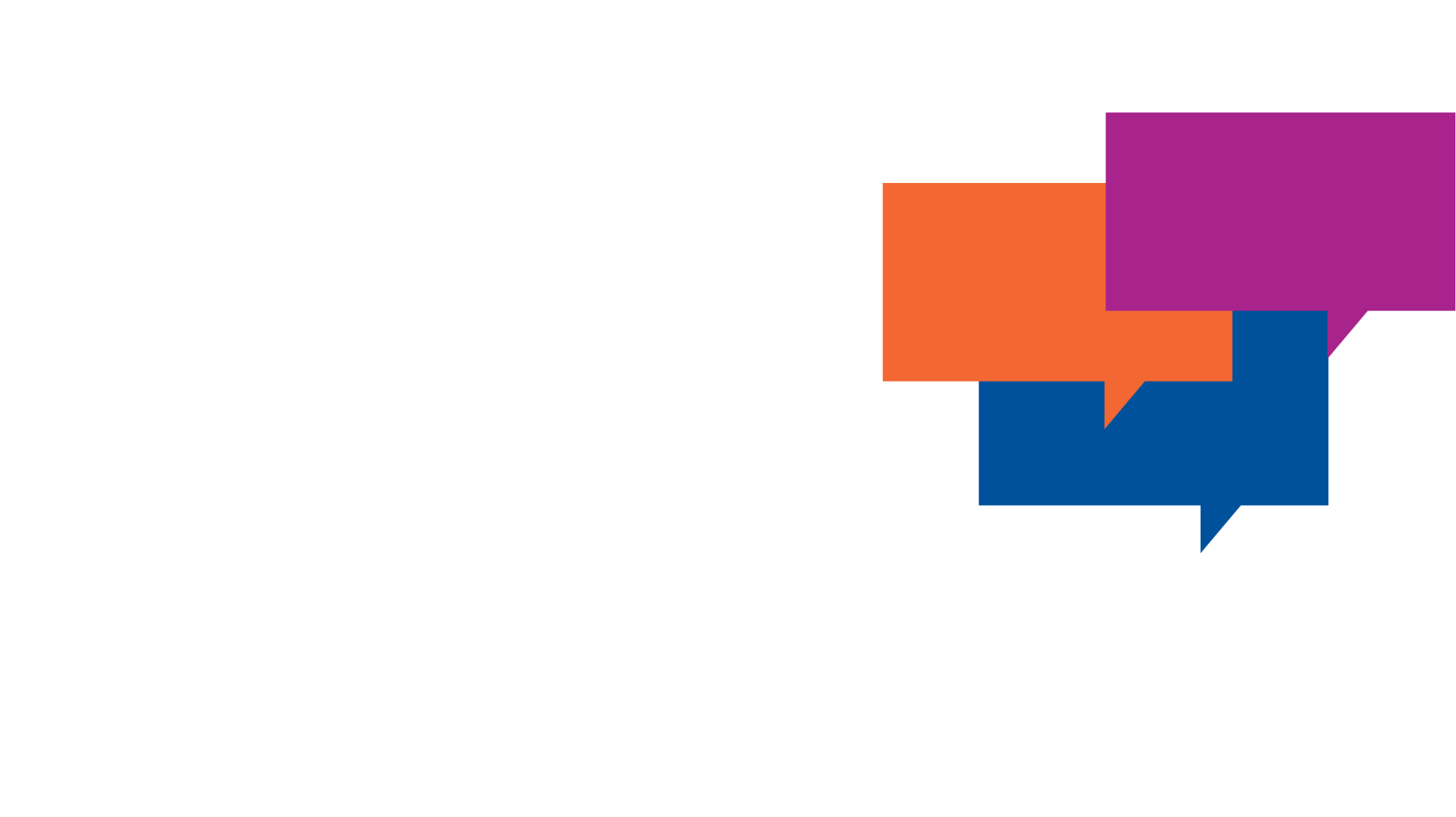 Create Your Elevator Pitch
What It Is
A brief (think 30-90 seconds) way of introducing your disease, sharing a few key points, and connecting with your audience.
Why It’s Important
Helps you get your audience’s attention.
Allows you to succinctly and briefly describe your disease journey.

Points to Consider
Avoid using acronyms and too much medical terminology.
Discuss the need. Combine facts with personal stories on why this is important.
Offer a solution or call to action. 
Practice your elevator pitch so you can pivot to different audiences as needed.
Do you know why it is important to create an “elevator pitch” about policy issues?
Yes
Somewhat
No
Communicating with Legislators
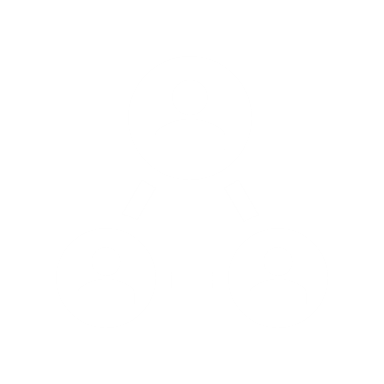 Find state legislators at: https://www.rareandready.org/take-action/

Introduce yourself and the Rare & Ready Coalition through written communications.
Follow-up with a phone call or personal visit.
Follow and tag your legislator on social media.
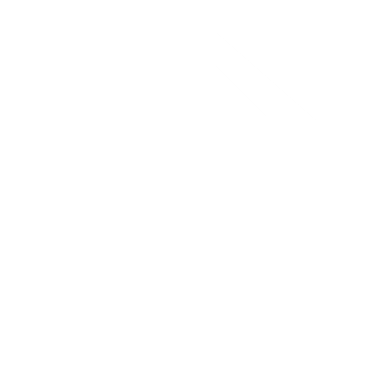 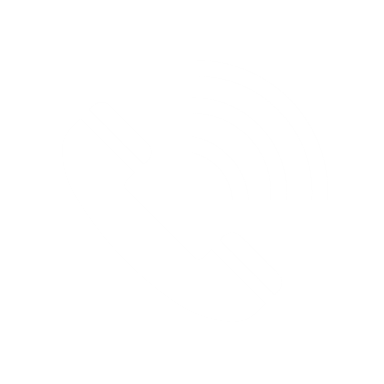 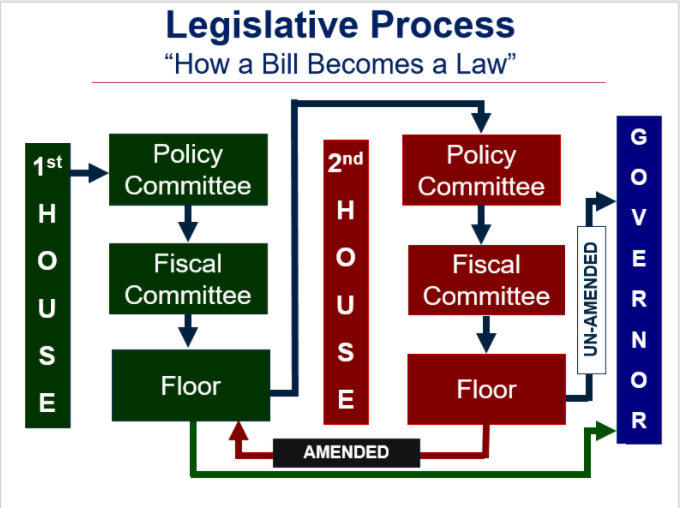 Image from https://southwestca.net/legislative-issues
Providing Testimony on Legislation
Be aware of and follow the committee’s rules for testimony.
Keep it simple, short, and focused. Avoid medical jargon and acronyms.
Clearly present your position: “I support” or “I oppose” followed by bill number and title.
Say why you have taken your position. Share your personal story.
Ask for specific action: “I urge you to vote in favor of…” or “against.” 
Thank the committee for the opportunity to speak and offer to answer questions.
Type your testimony and make copies for legislators, include your contact information.
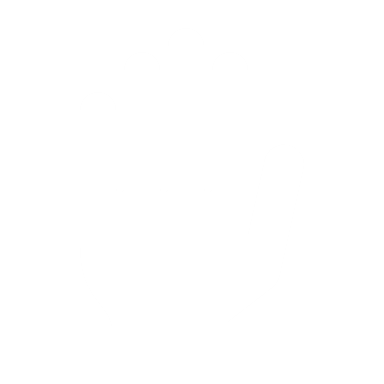 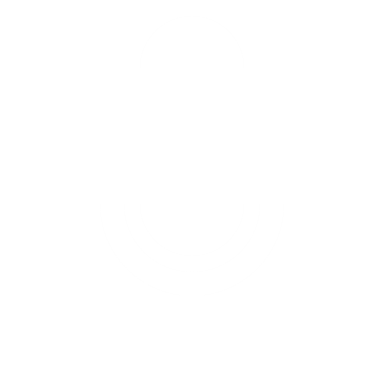 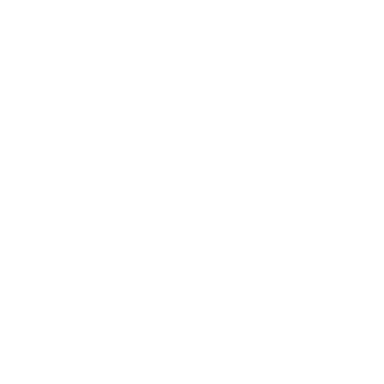 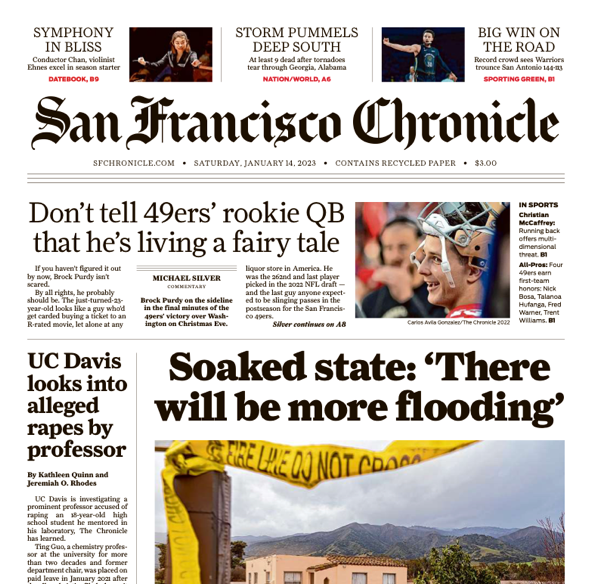 Submitting Letters to the Editor and Op-Eds
Letters to the Editor
Op-Eds
Between 150-300 words.
Grab the reader’s attention! Personal opening statements help establish credibility as someone with firsthand knowledge of the issue.
Stick to the facts.
End with a call to action.
Approximately 750 words. 
An opportunity for people to promote their advocacy for a specific point of view on controversial issues.
Find the best outlet(s) that will reach your target audience. 
Decide on your main point and open with a strong lead to hook your audience.
End with a call to action.
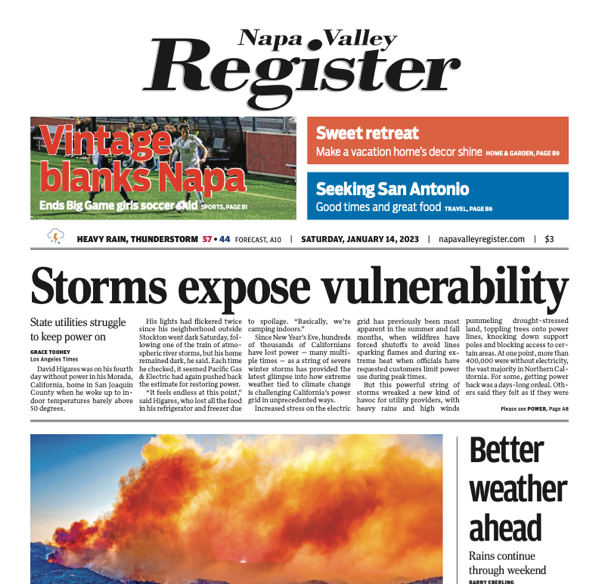 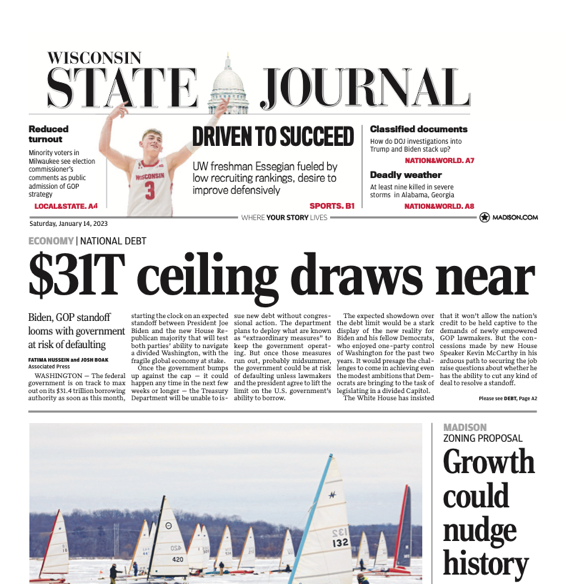 Select one paper to contact, and if your letter doesn’t get accepted by the first paper, continue to the next.
Leveraging Social Media
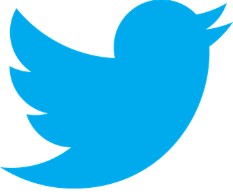 #Hashtag your way into the conversation.
Keep up with legislative movements.
Follow @rare_ready and share tweets. 

Use Facebook Groups to spread the word.
Share messages from the Rare & Ready Coalition.
Share responses from elected officials.


	Let pictures/videos tell the story.
Instagram can paint a picture that emails can’t.
Use videos to tell your rare disease experience.
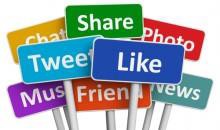 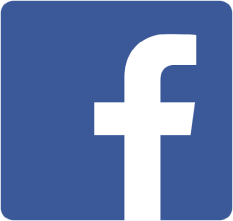 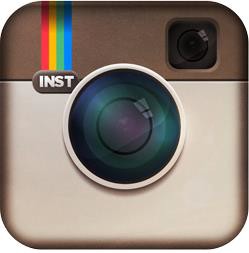 Would you be comfortable using social and/or traditional media to bring awareness to policy issues or legislation?
Yes
Somewhat
No
Taking Initial Action
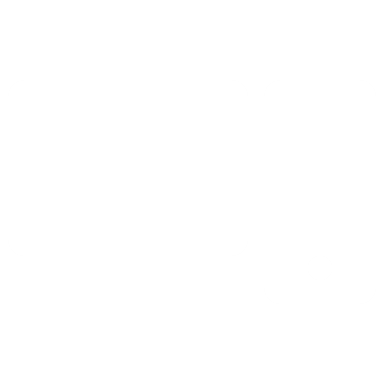 Go to https://www.rareandready.org/take-action/ and download template letters.
Customize and send letter to state legislators who serve on Committees of Jurisdiction and state RDAC (Rare Disease Advisory Council) members.
State policymaker contact information is provided. 
Once you send letter, let me know!
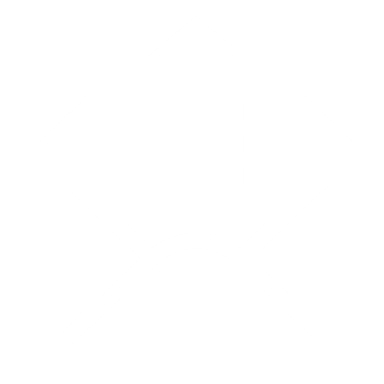 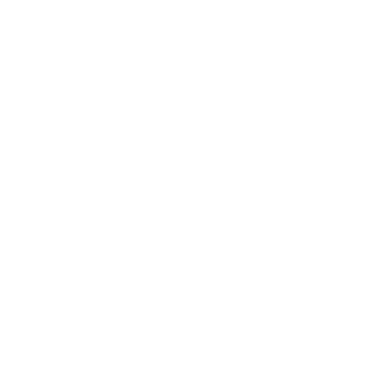 Other Ways You Can Help
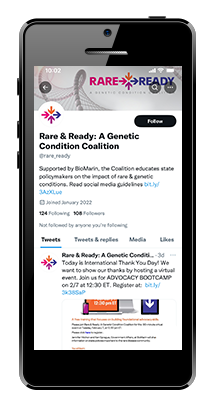 Join the Coalition
Contact kari.lato@rx4good.com to join
Ask others to join

Share Your Experience
Share your story on www.rareandready.org 
Meet with decision-makers

Use Social Media
Follow @rare_ready
Repost on your social media channels
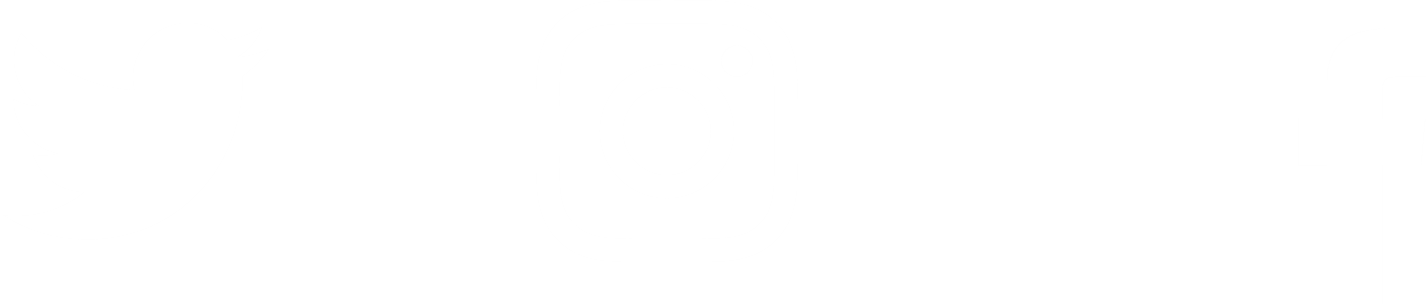 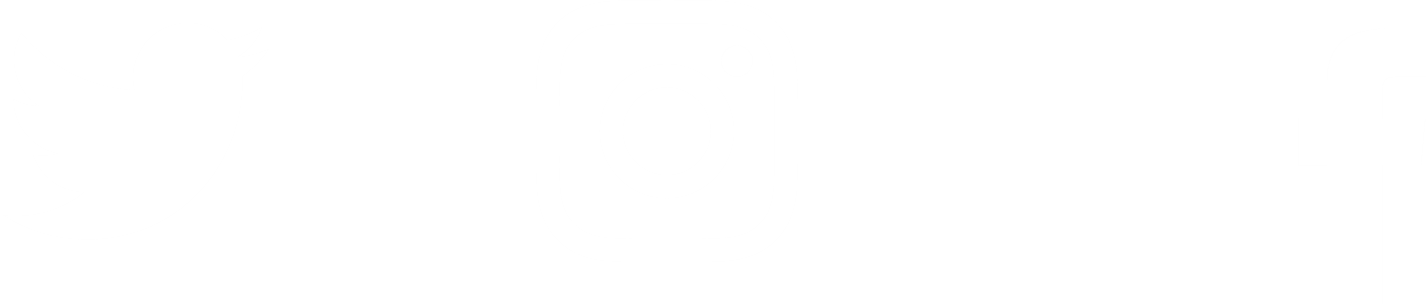 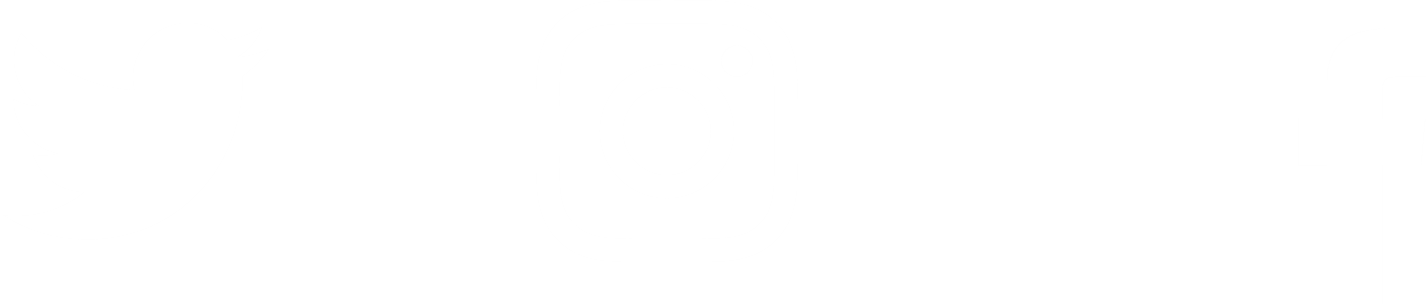 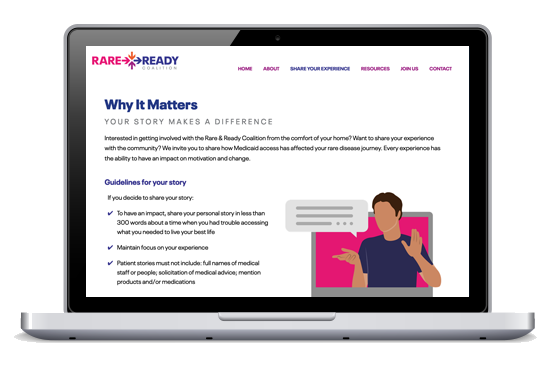 Do you feel better prepared to advocate for rare disease policies?
Yes
Somewhat
No